Isabelle Simonis : 9ème suppléante au Sénat (ARC-C AFF ELE 0474)
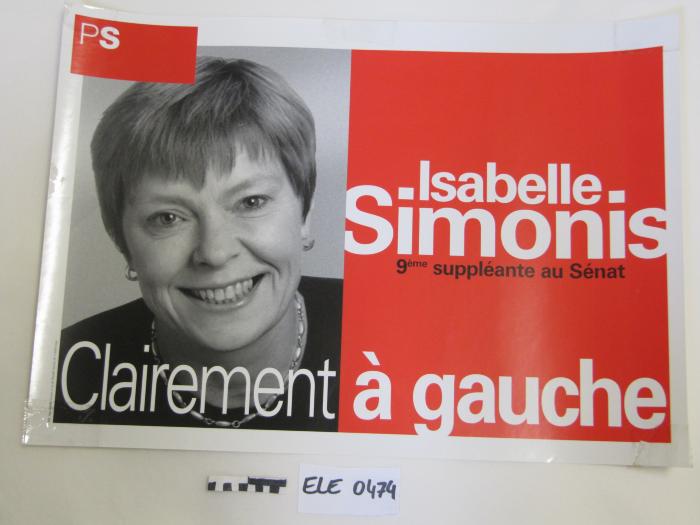 Isabelle Simonis : 2e Région   (ARC-C AFF ELE 0546)
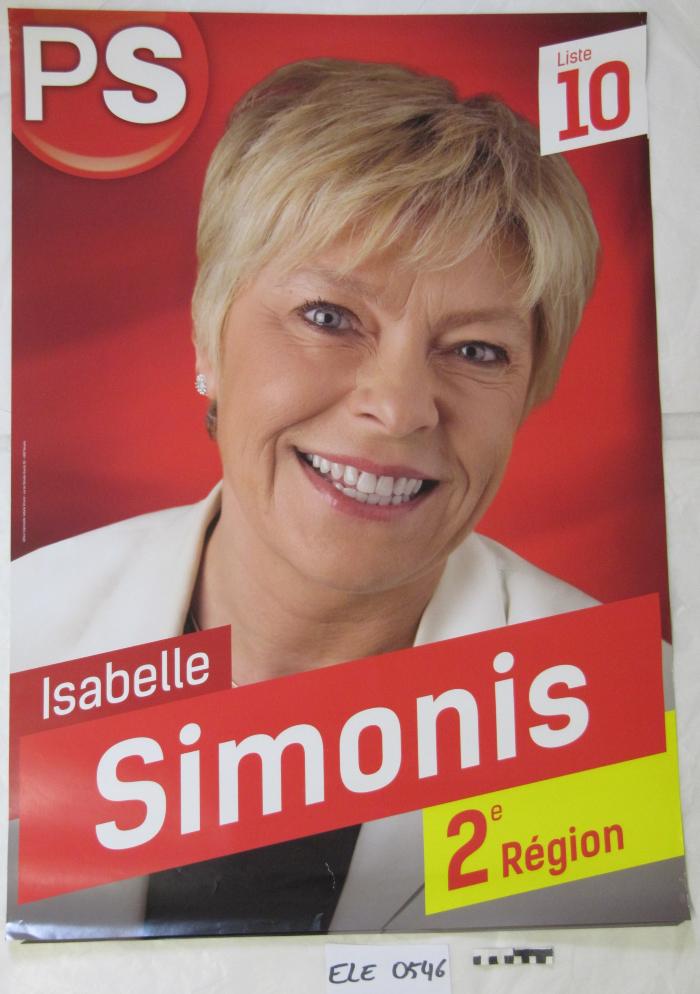 Cartes de voeux et invitations 2016 (ARC-C CAR 2016)
July 17 2014 at 4:07:42
Cartes de voeux et invitations 2017 (ARC-C CAR 2017)
July 17 2014 at 4:07:42
Cartes de voeux et invitations 2018 (ARC-C CAR 2018)
July 17 2014 at 4:07:42
Le Théâtre de la Communauté : oser être libre (BIB 17849)